Lecture 05: Maximum Likelihood Parameter Estimation
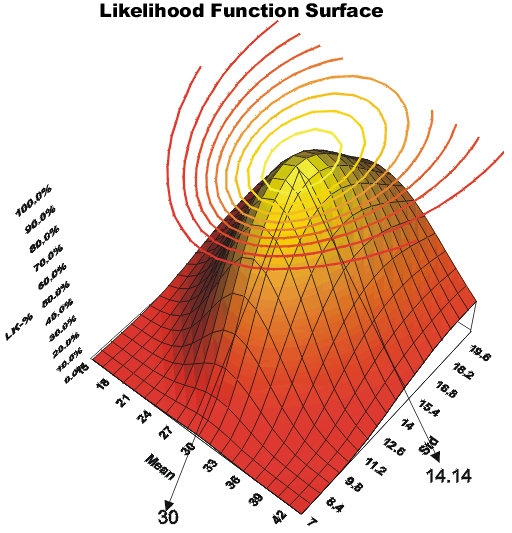 •	Objectives:
Parameter Estimation
Maximum Likelihood
Unknown Mean
Unknown Mean and Variance
Convergence of the Mean
Variance of the Mean Estimate
Resources:
Textbook (Sections 9.5 – 9.A)DHS: Sections 3.1, 3.2
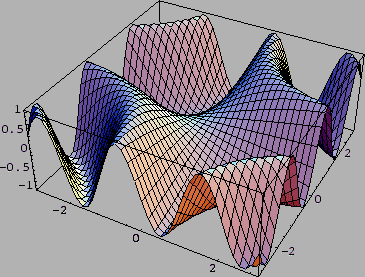 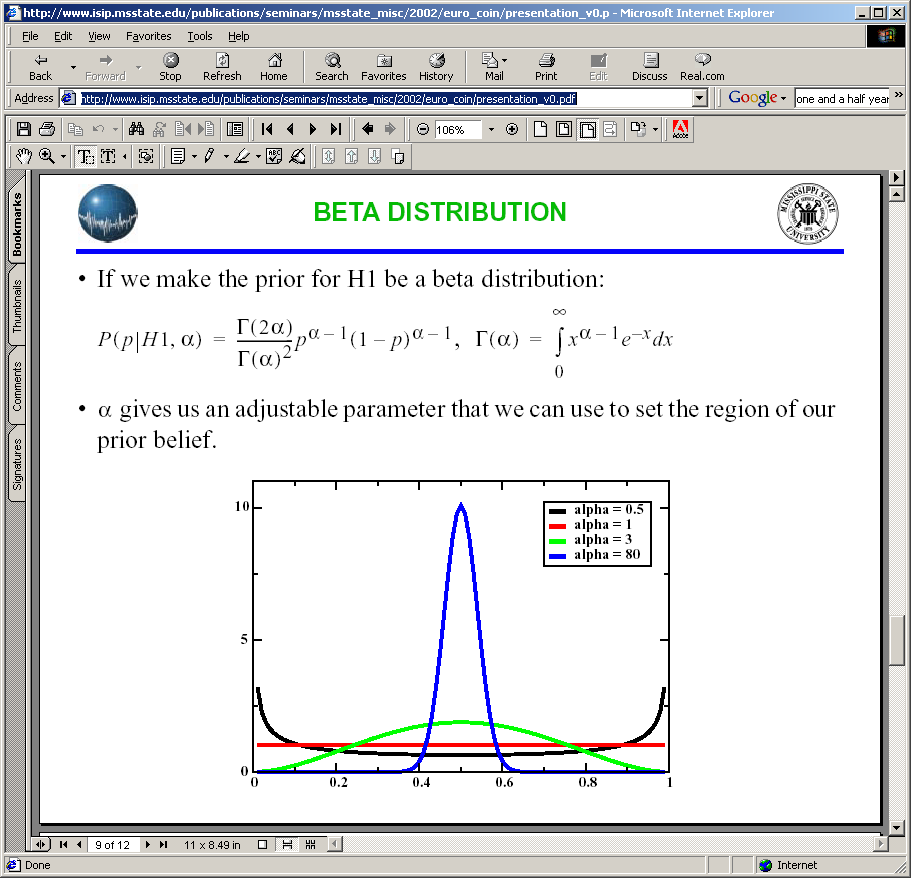 Introduction to Maximum Likelihood Estimation
General Principle
Example of ML Estimation
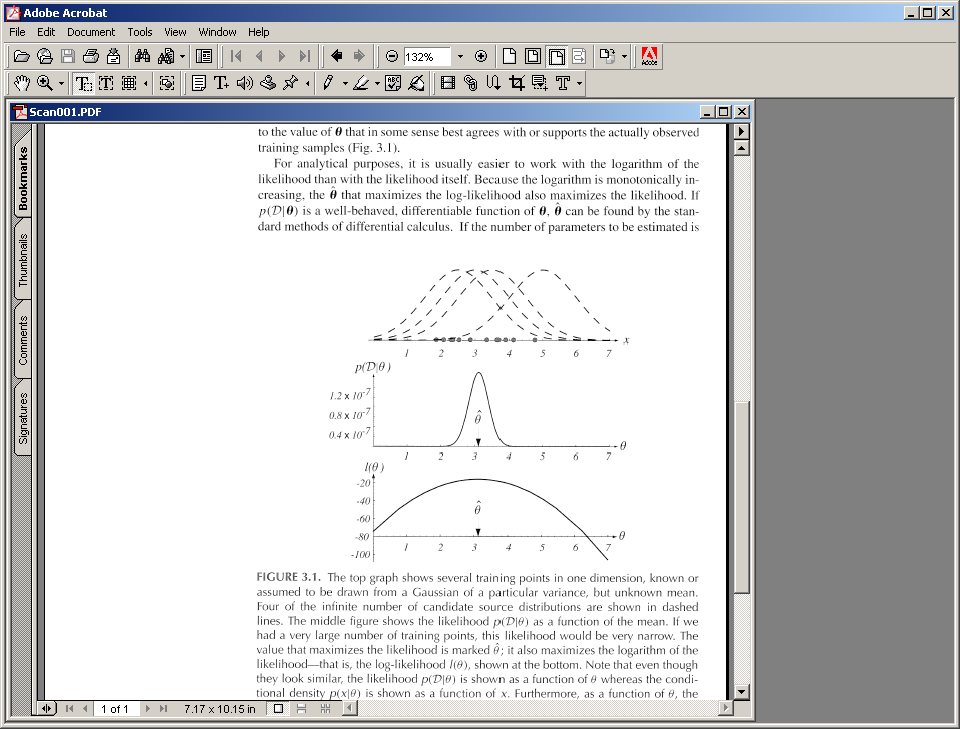 General Mathematics
Maximum A Posteriori Estimation
Gaussian Case: Unknown Mean
Gaussian Case: Unknown Mean
Gaussian Case: Unknown Mean and Variance
Gaussian Case: Unknown Mean and Variance
Convergence of the Mean
Variance of the ML Estimate of the Mean
Variance Relationships
Covariance Expansion
Biased Variance Estimate
Conversion to an Unbiased Estimate
Summary
To develop an optimal classifier, we need reliable estimates of the statistics of the features (e.g, mean and covariance).
In Maximum Likelihood (ML) estimation, we treat the parameters as having unknown but fixed values.
This is justified many well-known results for estimating parameters (e.g., computing the mean by summing the observations).
For a Gaussian model, the estimate of the mean converges to the true mean and the variance of this estimate goes to zero.
The estimate of the covariance converges but is slightly biased. In practice, for large N, this is not a problem.